Limba română
PREDICATUL VERBAL
Prof. Lilia Klabanovsksa
Motto: ,,Nu noi suntem stăpânii limbii,Ci limba e stăpâna noastră”.
Tema lecției: Predicatul verbal
Obiective operaționale:
O1 – să-și aprofundeze cunoștințele despre predicat;
O2 – să definească predicatul și să-l identifice în contexte.
O3 – să deosebească predicatul de alte părți de propoziție;
O4 – să-și reamintească modurile personale predicative;
O5 – să determine categoriile gramaticale ale verbului;
O6 – să-și reamintească ortografia verbului împreună cu pronumele personal;
O7 – să construiască enunțuri în care adverbele și locuțiunile adverbiale,        interjecțiile, locuțiunile verbale să aibă valoare predicativă;
O8 – să întrebuințeze cunoștințele acumulate în comunicarea orală și scrisă;
O9 – să respecte regulile ortografice, punctuațiale și ale acordului între subiect și predicat;   
O 10 – să-și îmbogățească vocabularul.
Rețineți!
      Predicatul verbal arată ce face subiectul și îi atribuie acestuia o acțiune.
     
     Răspunde la întrebările:
Ce face subiectul? Ce se spune despre subiect?
     
     Exemplu:
      Luna îngândurată trece încetișor peste vârfu-rile copacilor.
MODURILE PERSONALE:
	
 Indicativ: citesc, am citit, voi citi;
 
Imperativ: Citește! Citiți!;

Conjunctiv: să citesc, să fi citit;

Condițional-optativ: aș citi, aș fi citit.
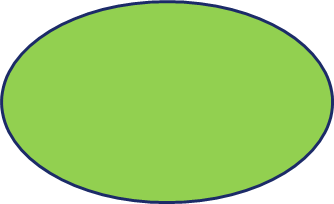 locuțiune verbală
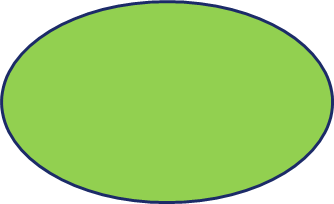 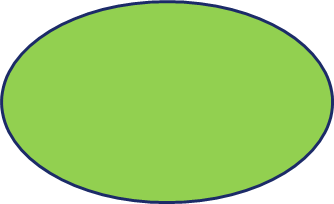 verb predicativ 
la un mod 
personal
adverb
Predicatul verbal
verb 
nepredicativ 
(impersonal)
 cu valoare imperativă
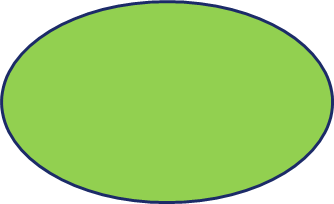 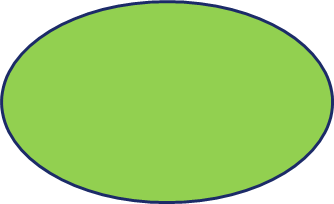 locuțiune 
adverbială
 predicativă
interjecție cu valoare verbală predicativă
Locuțiune verbală la un mod personal:

Fata și-a adus aminte de vorbele mamei. (amintit)

Elevii au luat parte la victorina literară. (au participat)
ADVERB:
Poate/ că se va întoarce mai repede/.
Desigur/ că vom fi atenți la lecție/.

LOCUȚIUNE ADVERBIALĂ PREDICATIVĂ:
Cu siguranță/că va fi așa/.
Fără îndoială/ că v-am spus adevărul/.

SĂ NU CONFUNDĂM:

 Probabil/ că va veni  degrabă/.

Va veni degrabă, probabil.
Interjecție cu valoare verbală (predicativă):

Pupăza zbrr! pe-o dugheană.

Eu atunci haț! de sumanul moșneagului.

Hai la noi!
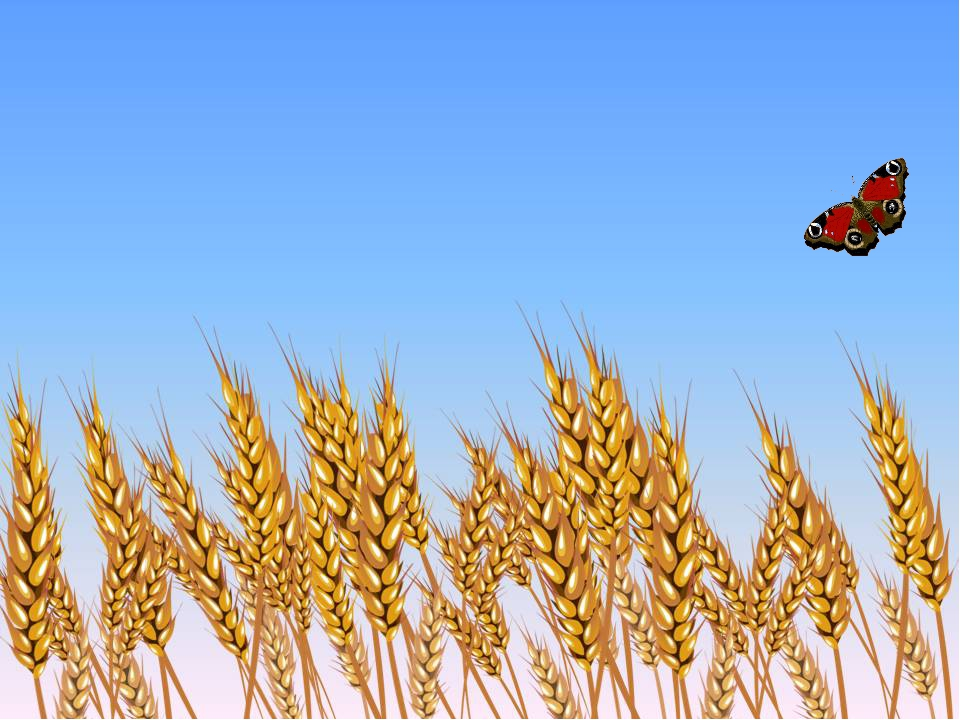 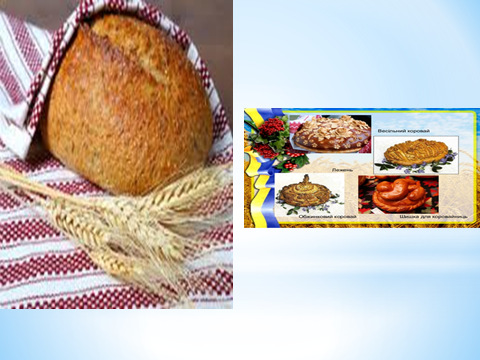 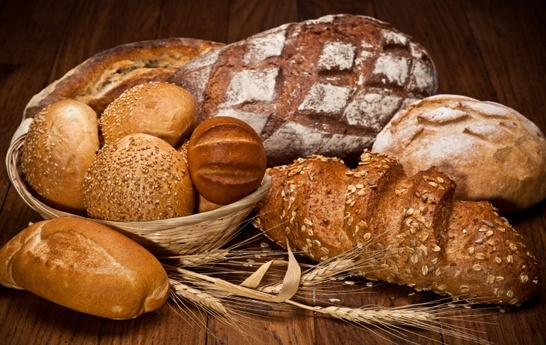 Pâinea noastră
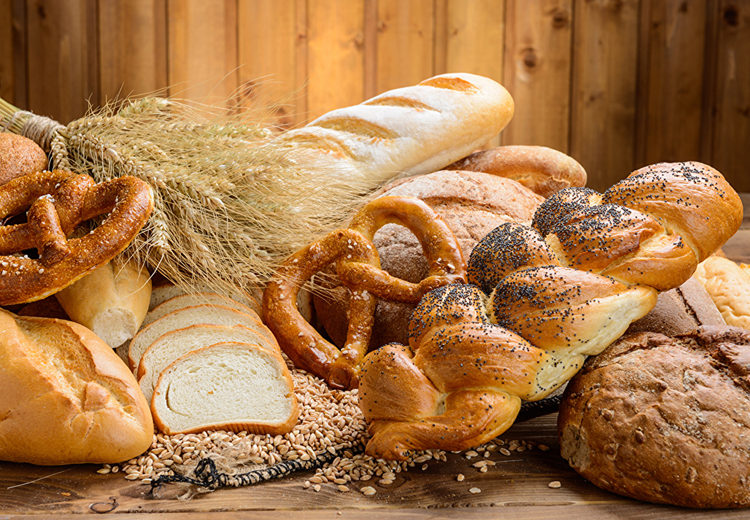 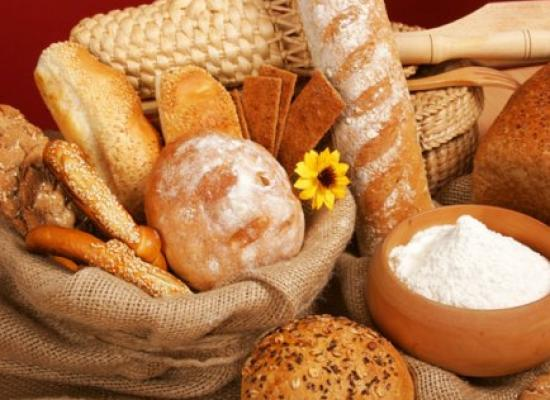 Tema pentru acasă:

Compunere descriptivă „Sportul și sănătatea omului”

Subliniați predicatele verbale.